Relatório de Gestão
Biênio 2014/2015
DIRETORIA
 
Gustavo Ungaro – Presidente
Roberto Amoras – 1ª Vice-Presidente
Antonio Cesar Cavalcanti – 2º Vice-Presidente
SECRETARIA-EXECUTIVA
 
Raphael Soré
Manuella Ramalho
JUNTA FISCAL
 
Dionísio Gomes – CGM Natal/RN
Giordano Jordão – CGE/AC
Diogo Coutinho – SMCI Maceió/AL
Rodrigo Lago – STC/MA
Maria Auxiliadora Pacheco – CGM Porto Velho/RO
CONACI EM NÚMEROS
REUNIÕES TÉCNICAS
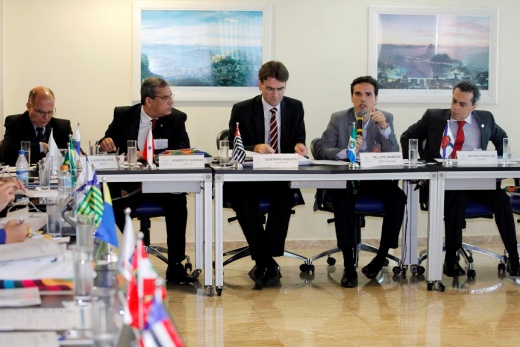 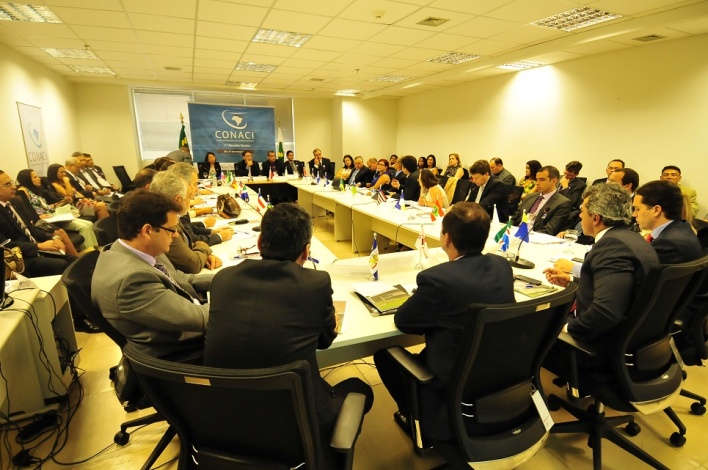 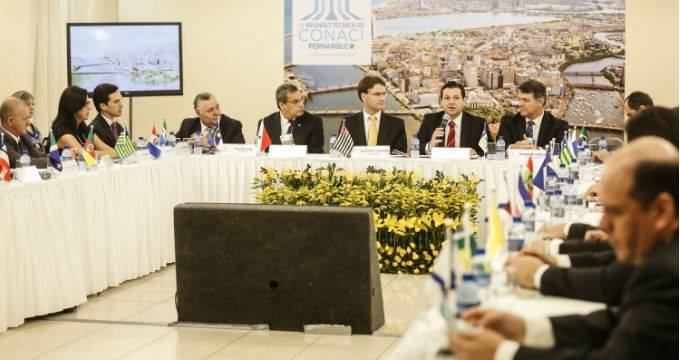 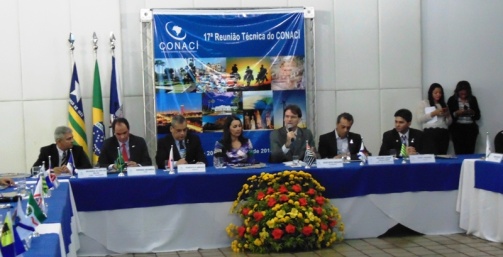 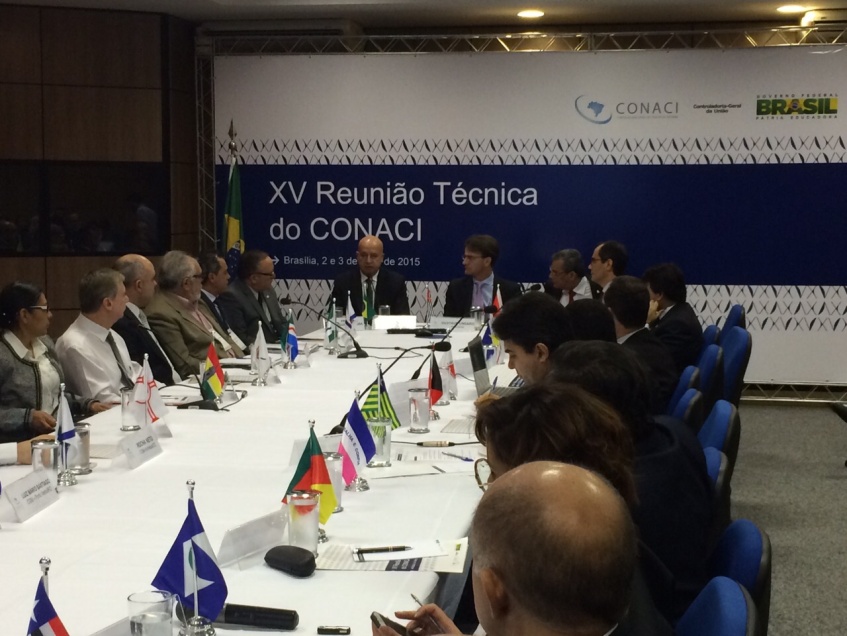 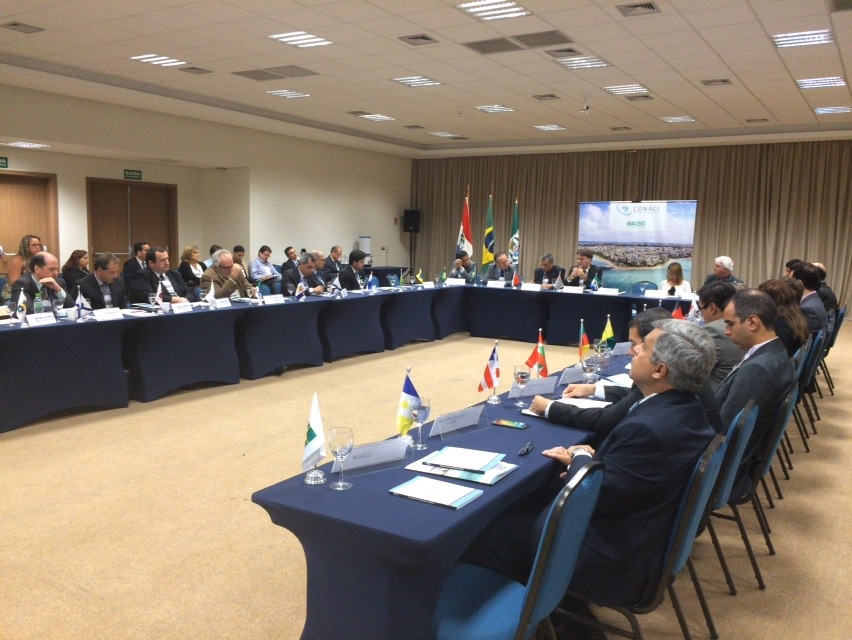 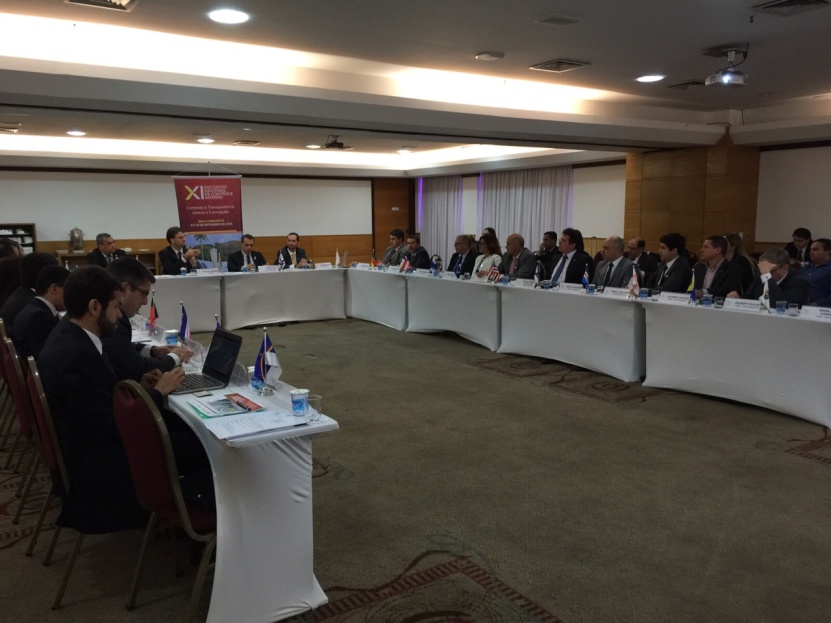 ENCONTROS NACIONAIS
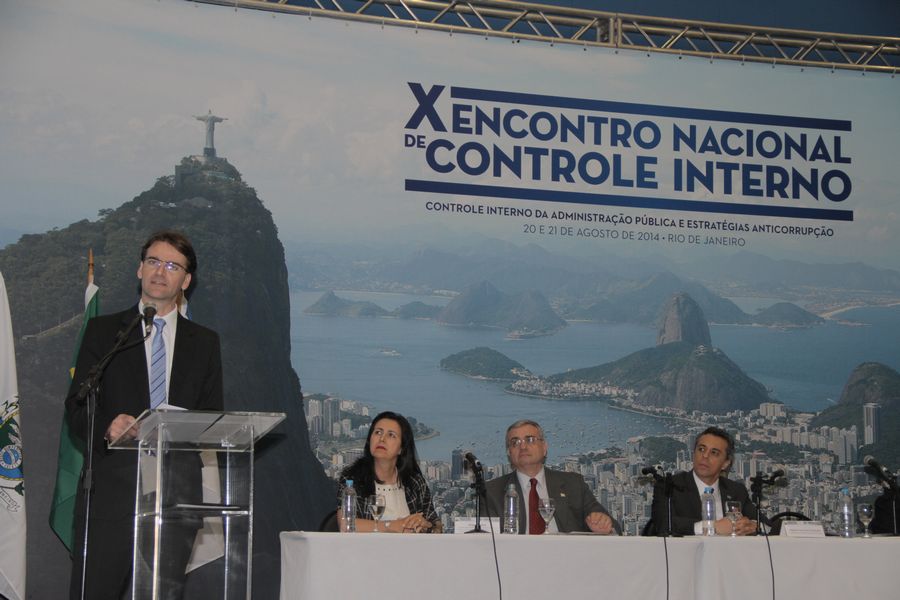 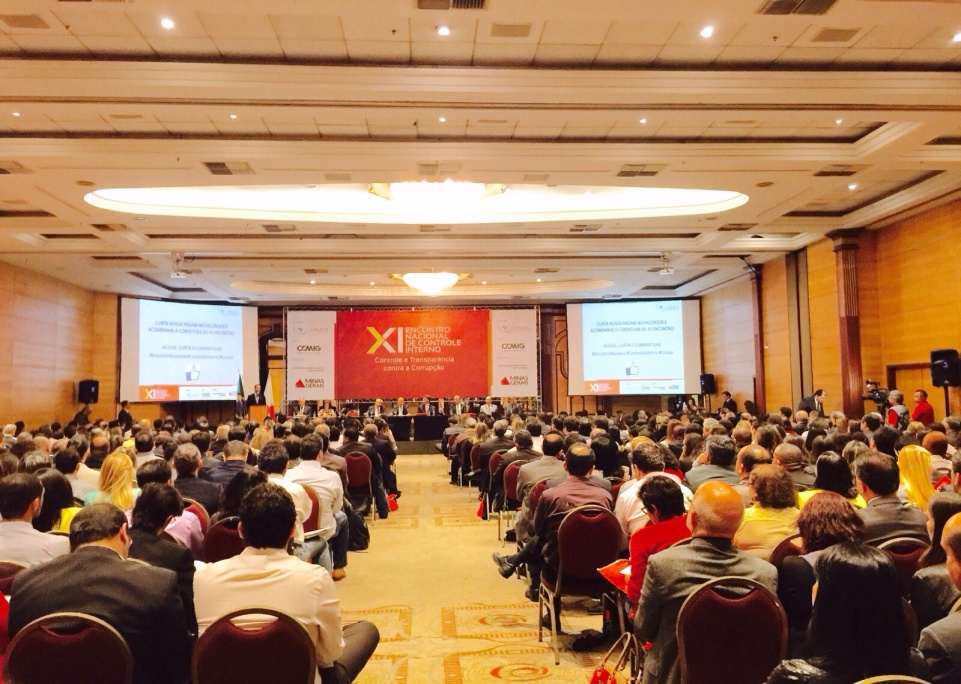 AÇÕES DE ACORDO COM O PLANEJAMENTO ESTRATÉGICO
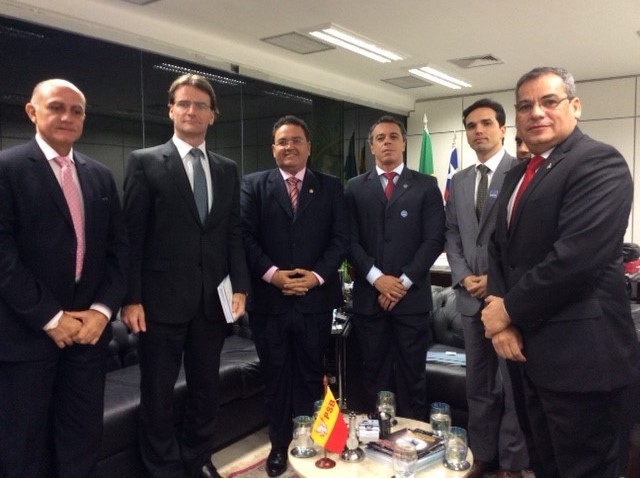 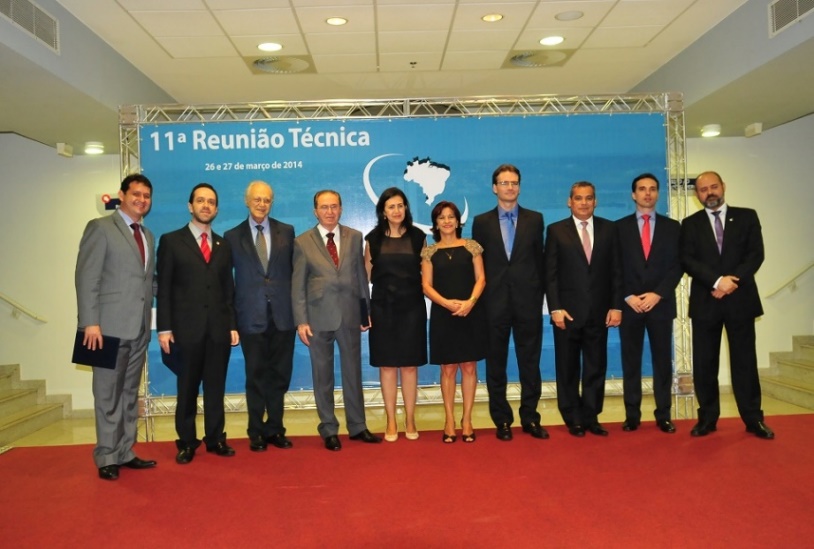 Entrega da Comenda
Agenda Política
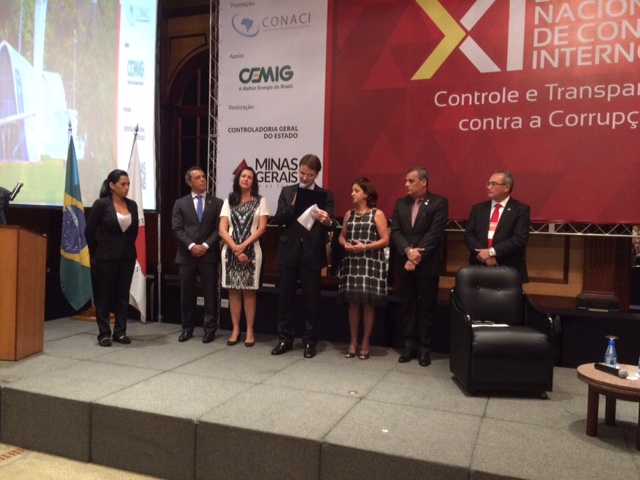 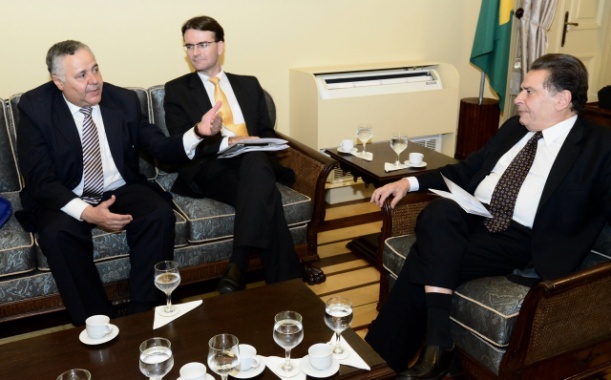 AÇÕES DE ACORDO COM O PLANEJAMENTO ESTRATÉGICO
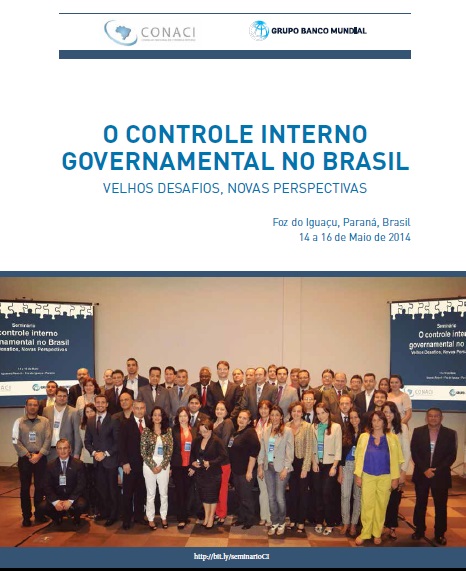 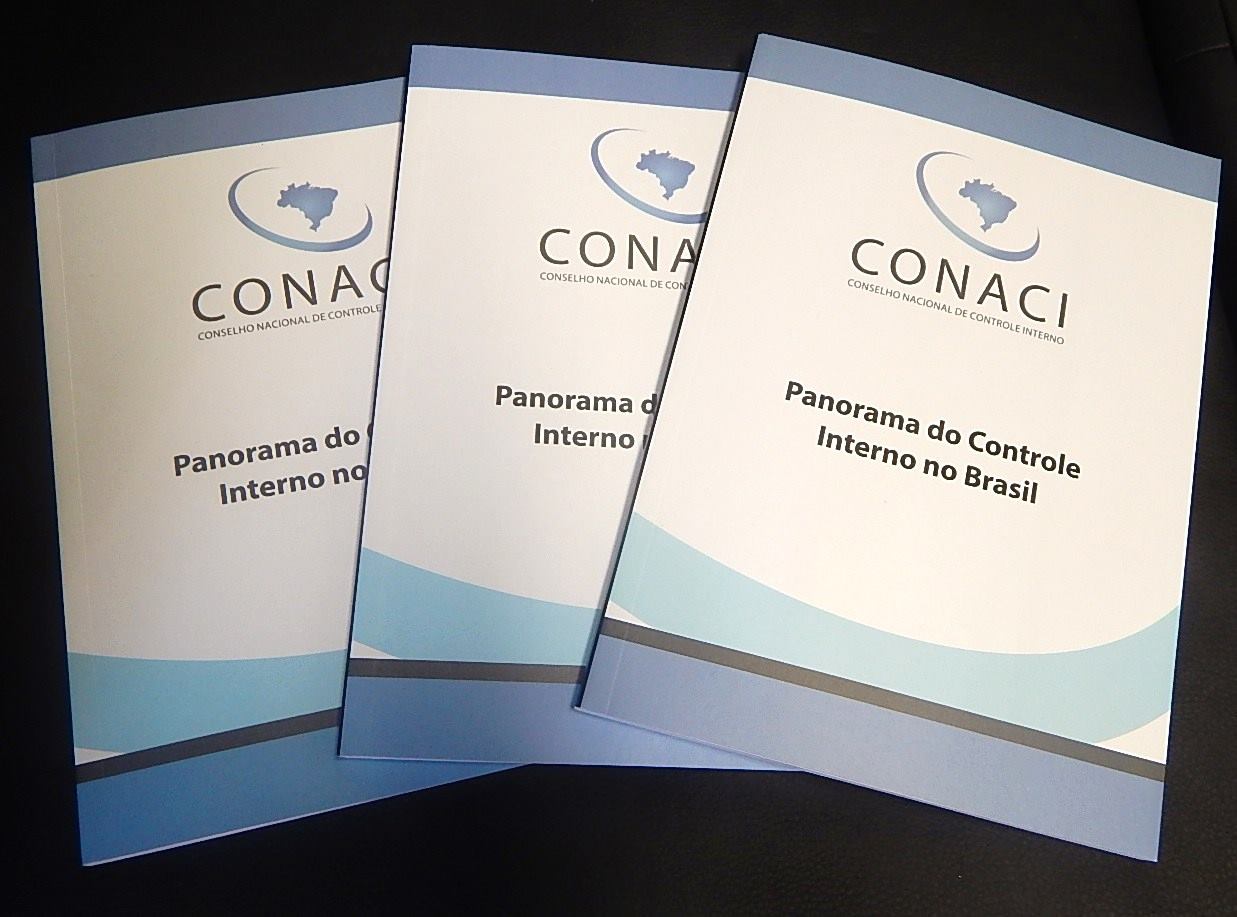 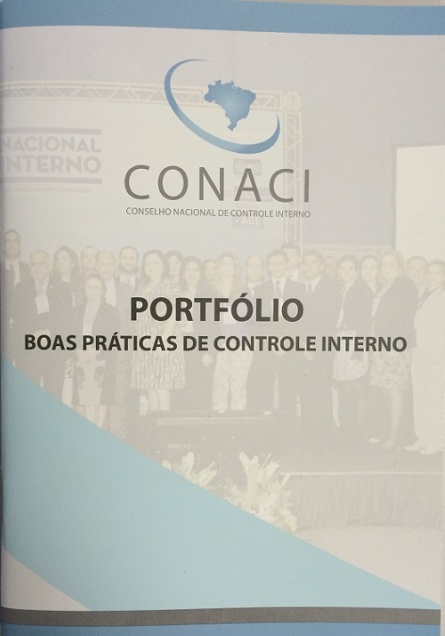 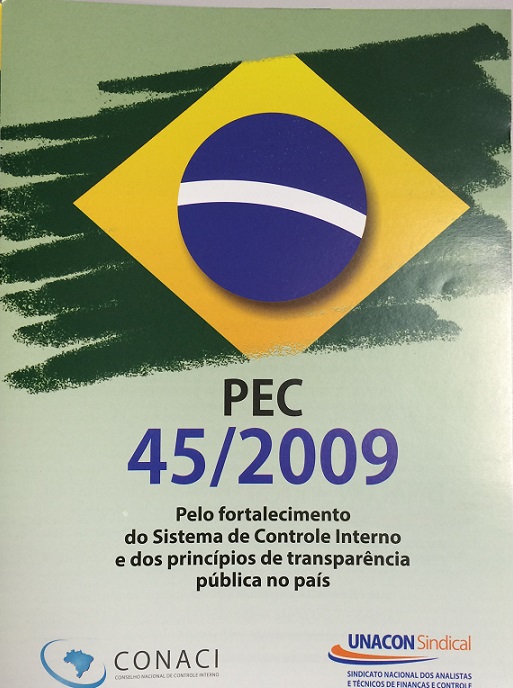 Publicações
AÇÕES DE ACORDO COM O PLANEJAMENTO ESTRATÉGICO
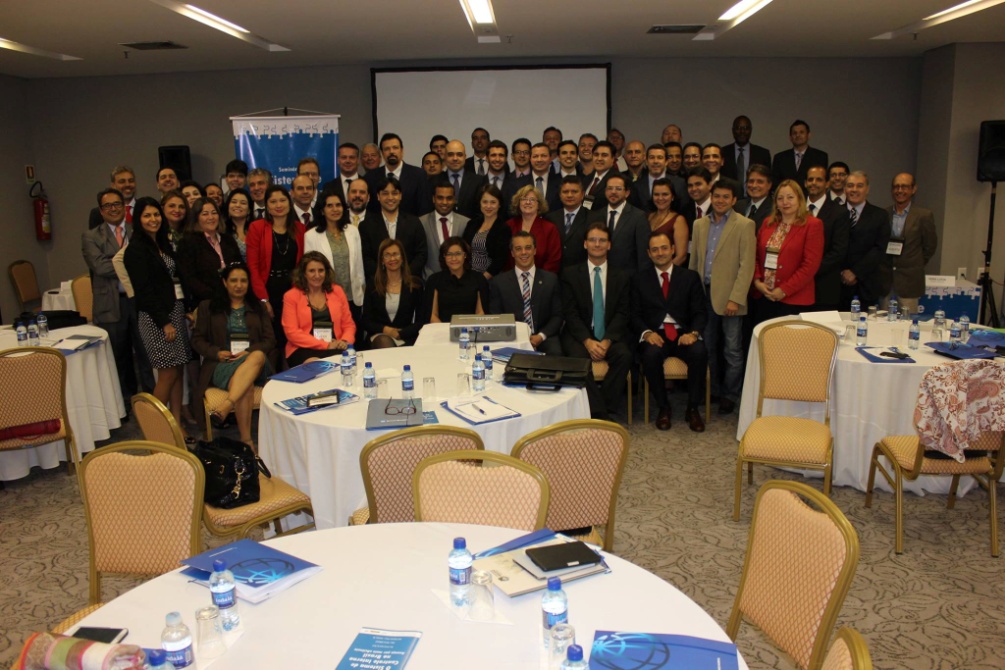 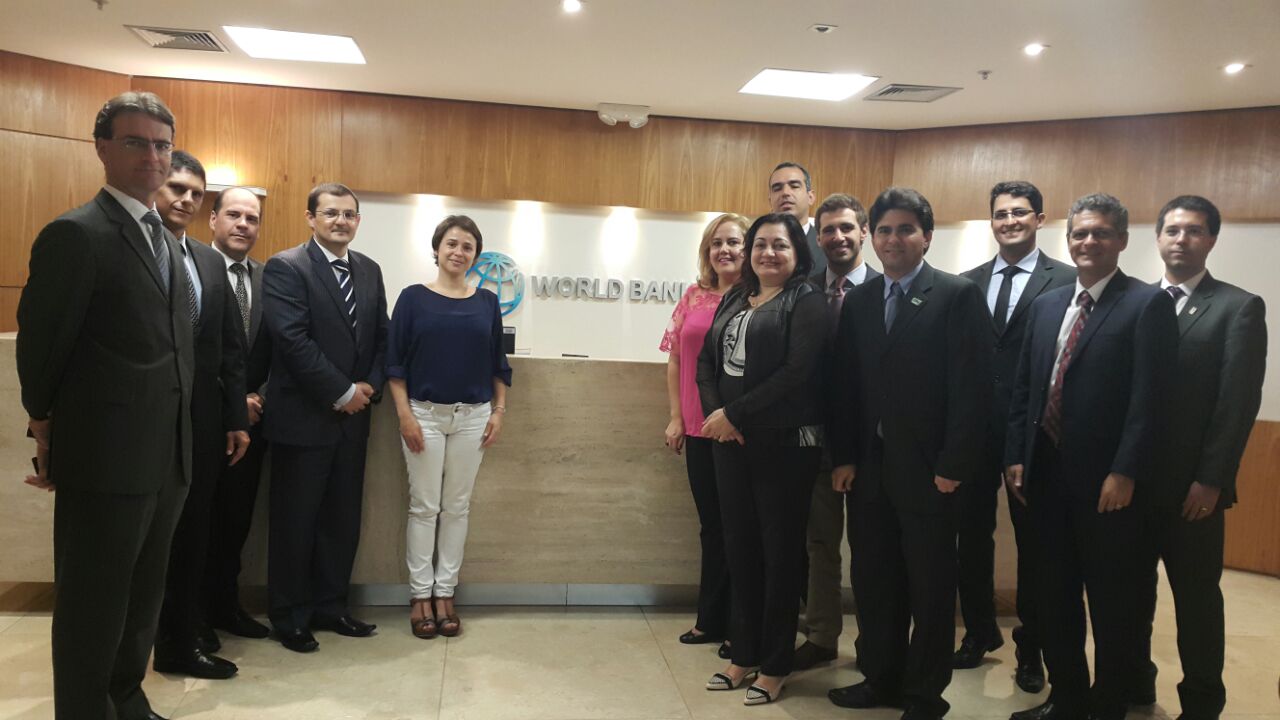 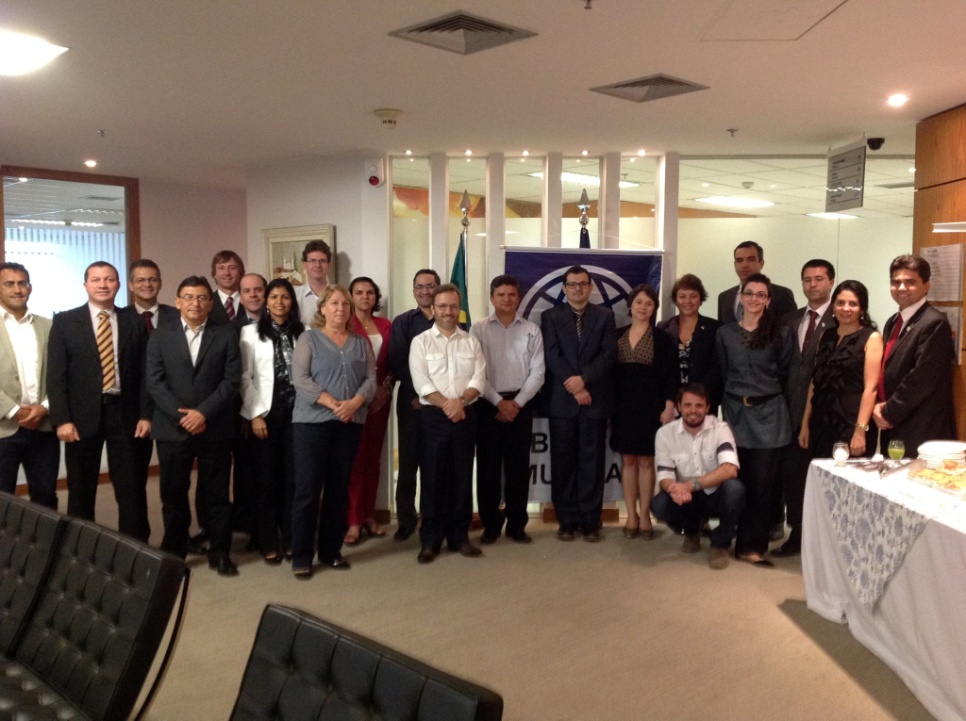 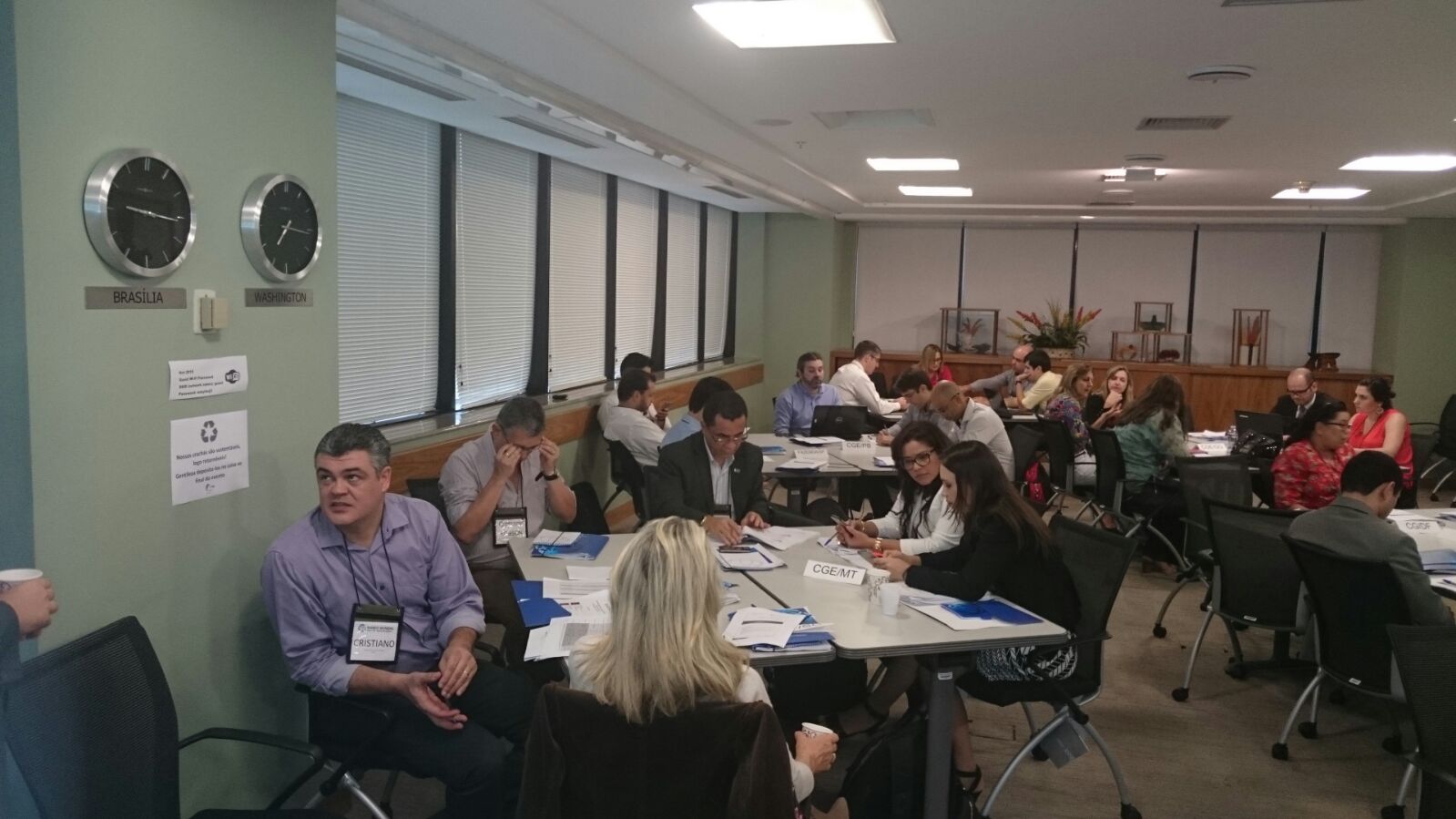 Banco Mundial
COMUNICAÇÃO - site
COMUNICAÇÃO – mídias sociais
Total de curtidas na página do CONACI no Facebook até novembro de 2015
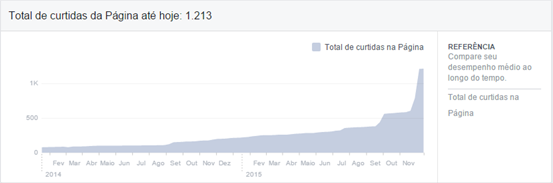 PRONUNCIAMENTOS OFICIAIS
Carta de Foz do Iguaçu

Carta de Recife

Carta de Brasília

Carta de Teresina


“Combate à corrupção é prioridade” -  Coluna O Globo – 05/10/2014

“Paradoxo no combate à corrupção” – Folha de S. Paulo – 05/01/2015
BALANÇO FINANCEIRO - resumo
Valores disponível 31/12/2015 – total: R$ 698.953,16
Valores arrecadados (entre jan e dez/2014): R$ 160.000,00
                                     (entre jan e dez/2015): R$ 200.000,00

Valores gastos (entre jan e dez/2015): R$ 160.509,56*
                          (entre jan e dez/2014): R$ 83.373,74
                          (entre jan e dez/2013): R$ 84.339,62
                          (entre jan e dez/2012): R$ 145.648,78
* Incluindo pendências anteriores e antecipação de pagamentos na  transição.
Obrigado!
Gustavo Ungaro
Ouvidor-Geral do Estado de São Paulo
gustavoungaro@sp.gov.br
(11) 2089-8292